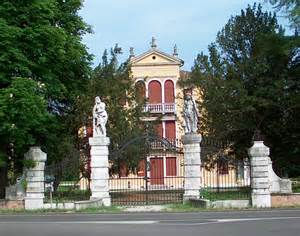 Villa Albrizzi
Mattia Bortoloni
Mattia Bortoloni
P. Aceti
Villa Casati
Villa Casati
Milano, Palazzo Clerici
Ferrara, cattedrale
Gera, Bortoloni
Lenetate, Bortoloni
Lentate, Bortoloni
Ferrara, S. Domenico
Corbetta, Villa Brentano
Lutero, casa natale